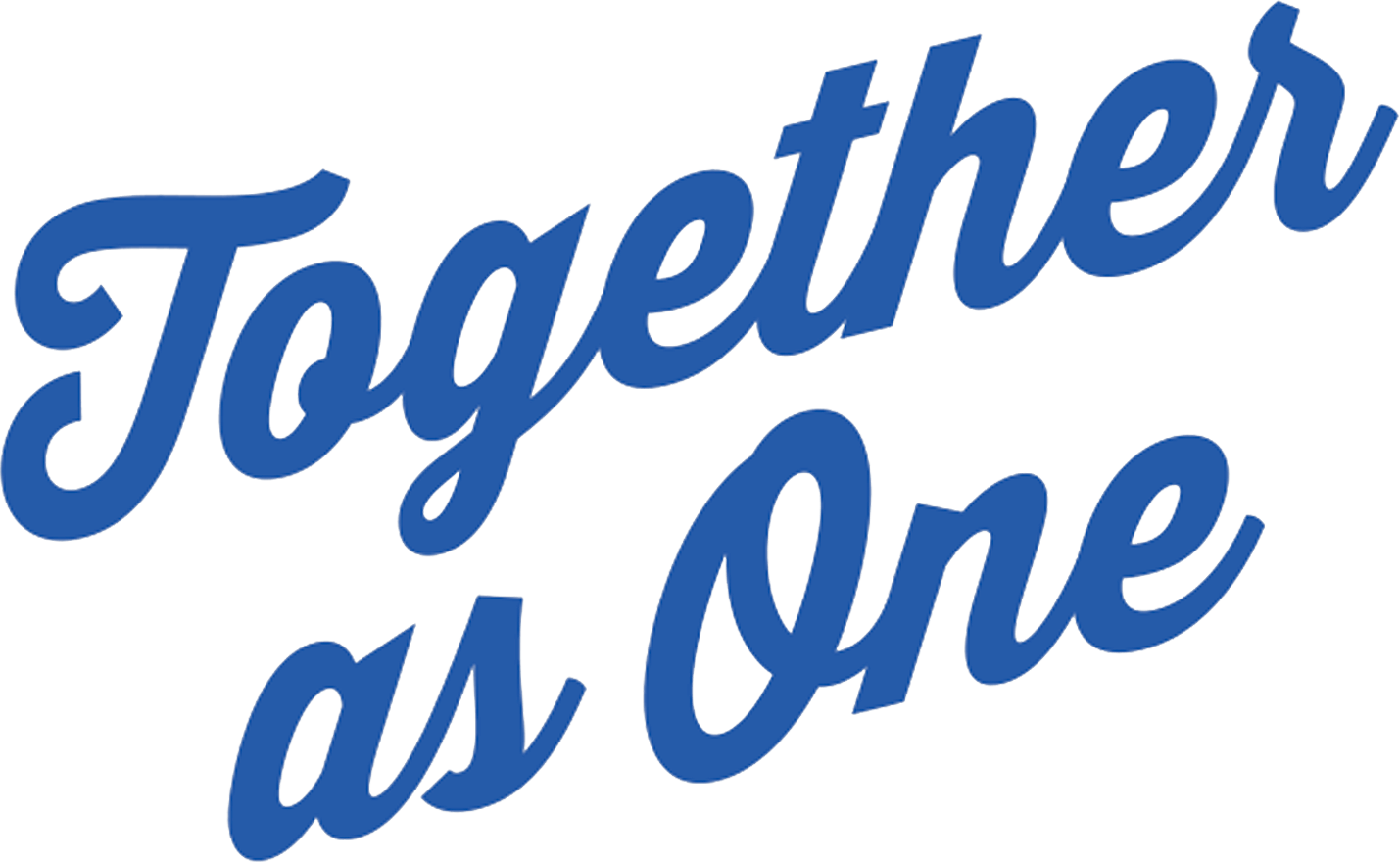 feedback
miljö
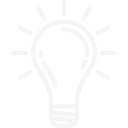 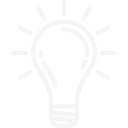 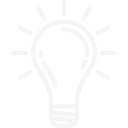 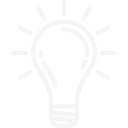 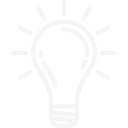 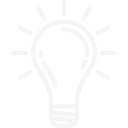 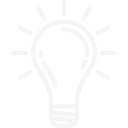 slutord
ledarskap
omgivning
behov
motivation
ETT EVENT SOM FÖR OSS NÄRMARE VARANDRA
VAD
VARFÖR
HUR
1
2
3
behov
miljö
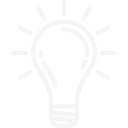 idrott
omgivning
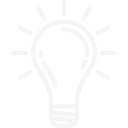 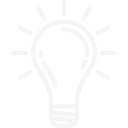 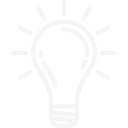 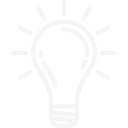 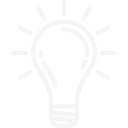 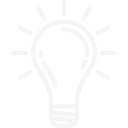 feedback
ledarskap
motivation
STIMULERANDEMILJÖ
STRATEGY 2025
VERKTYG
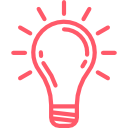 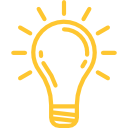 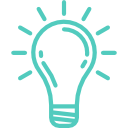 Andramiljöer
Familj
Ledare
Experter
Yngreutövare
Idrotts-utövare
plan
slutord
budget
behov
miljö
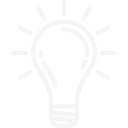 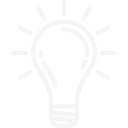 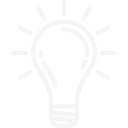 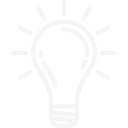 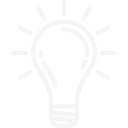 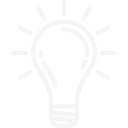 motivation
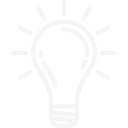 omgivning
Coacher
Tränings-gruppen
Elit-utövare
Skola
Vänner
Närmasteomgivning
Socio-ekonomiska förhållanden
Inre motivationdriver utövarenroligt
nå mål, utmana sig själv
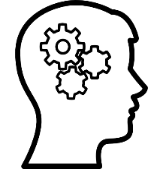 feedback
idrott
behov
miljö
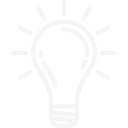 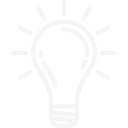 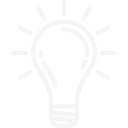 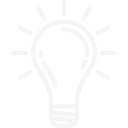 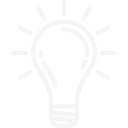 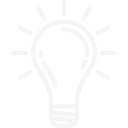 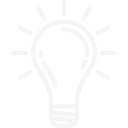 omgivning
ledarskap
motivation
Yttre motivationbelöning eller undvika bestraffningskuld
press
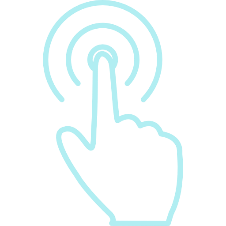 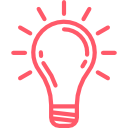 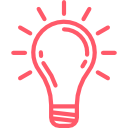 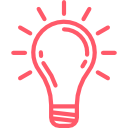 behov
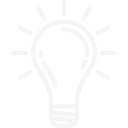 ledarskap
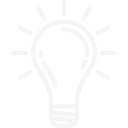 event
YMCA
plan
objectives
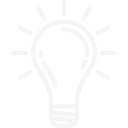 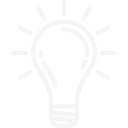 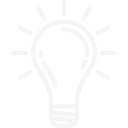 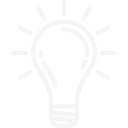 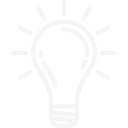 SJÄLV AUTONOMI
KOMPETENS
TILLHÖRIGHET
FRAMGÅNG
TRYGG I POSITIV MILJÖ
UTIFRÅN EGEN VILJA
HUR DEFINERAR DU DITT LEDARSKAP?
SKAPA DRÖMMAR
DU SKA ALDRIG VARA DERAS SISTA TRÄNARE
HJÄLPA INDIVIDEN ATT STRÄVA / NÅ DERAS MÅL
idrott
teams
miljö
event
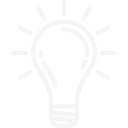 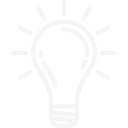 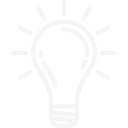 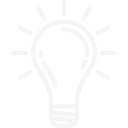 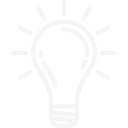 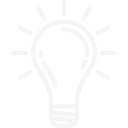 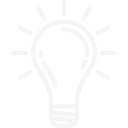 feedback
ledarskap
motivation
UTMANA OCH UPPMUNTRA
POSITIV MILJÖ - GRUPPSAMMANHÅLLNING
UPPMUNTRA KREATIVITET
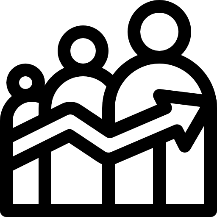 VEM + VARFÖR = HUR + VAD
BETEENDE ÄR SPECIFIKA
DET VIKTIGA ÄR VAD EN SPELAR GÖR INTE VAD DEN ÄR
event
budget
teams
YMCA
objectives
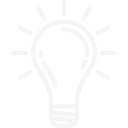 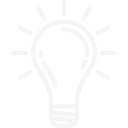 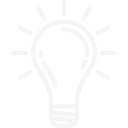 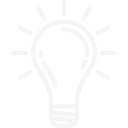 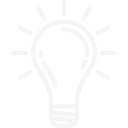 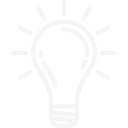 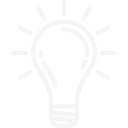 feedback
idrott
EGENSKAP – HUR VI ÄR
BETEENDE – VAD NÅGON GÖR
Spelaren gör mål...                                                                                                          
 Tränaren säger...”bra gjort! du är en riktig målgörare.” (spelaren ”är”) 

Vad har spelaren fått feedback om?skillnad på detta...?

”Bra gjort! du sprider ut planen, ser dig omkring och attackerar gapet med fart och kraft. Sedan avslutar du högt på plankan.
event
budget
teams
YMCA
objectives
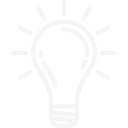 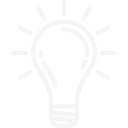 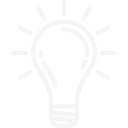 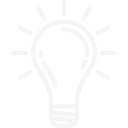 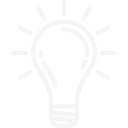 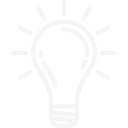 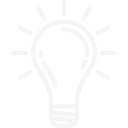 feedback
idrott
HUR SKA VI IDROTTA / TRÄNA?
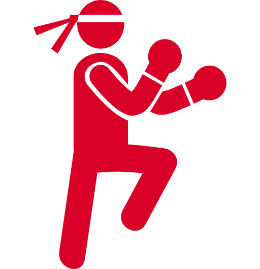 event
plan
services
teams
YMCA
objectives
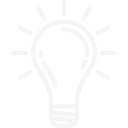 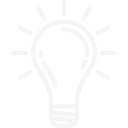 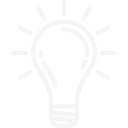 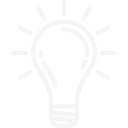 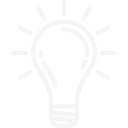 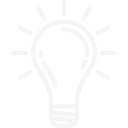 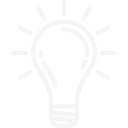 idrott
LEKAR
SPELA
ROLIGT
MYCKET FART
ORGANISERAD KAOS